William Shakespeare
ROMEO and JULIET
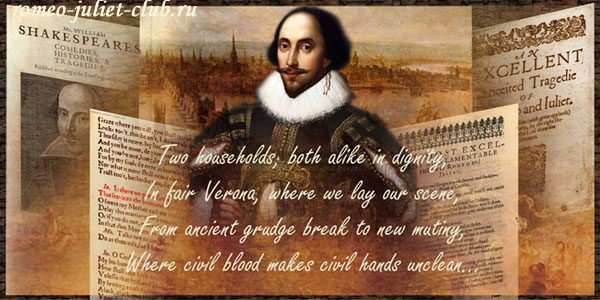 Mirny Lyceum Students
William Shakespeare
ROMEO and JULIET
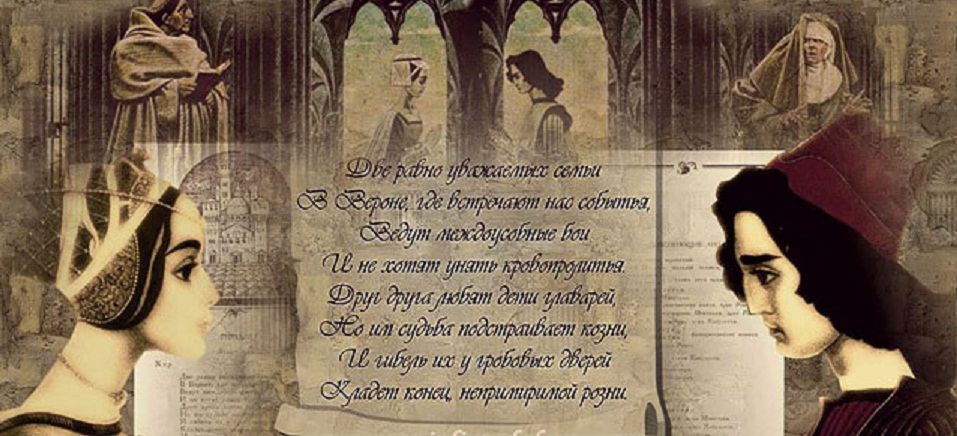 Mirny Lyceum Students
William Shakespeare
ROMEO and JULIET
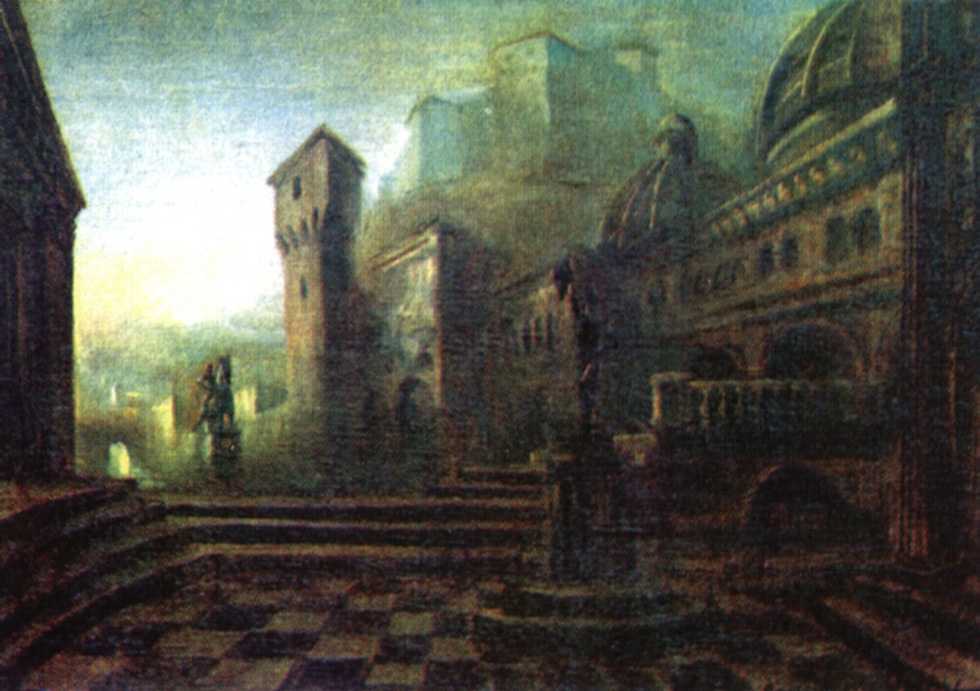 Mirny Lyceum Students
William Shakespeare
ROMEO and JULIET
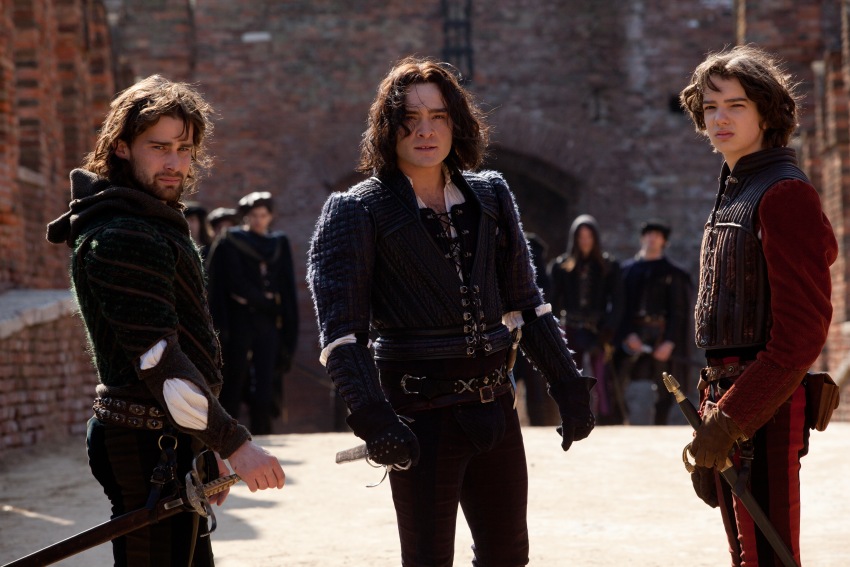 Mirny Lyceum Students
William Shakespeare
ROMEO and JULIET
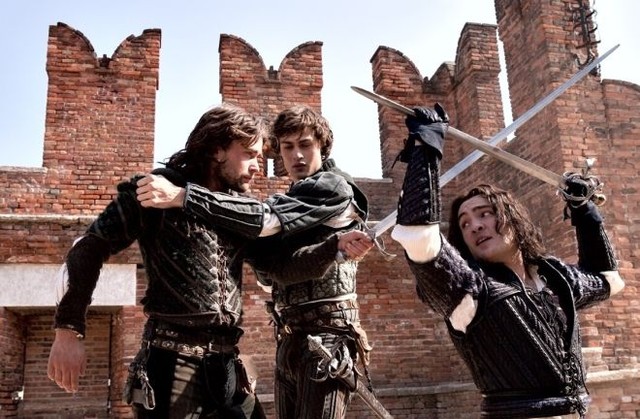 Mirny Lyceum Students
William Shakespeare
ROMEO and JULIET
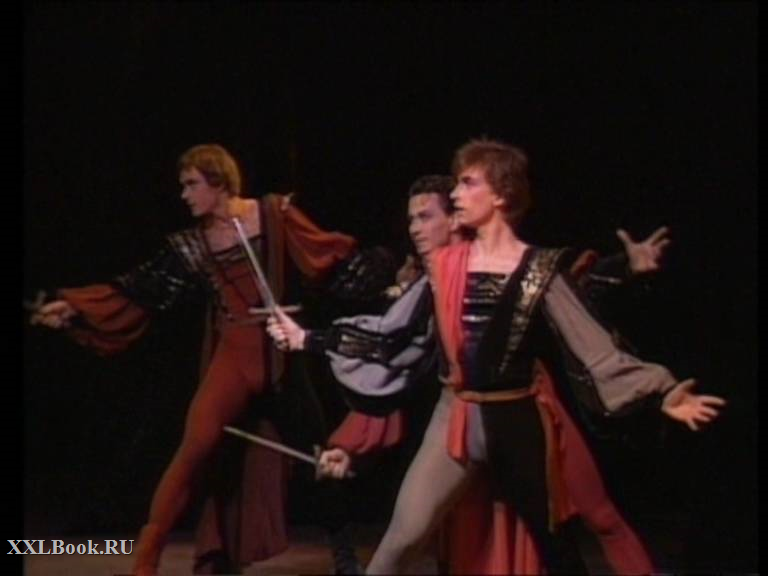 Mirny Lyceum Students
William Shakespeare
ROMEO and JULIET
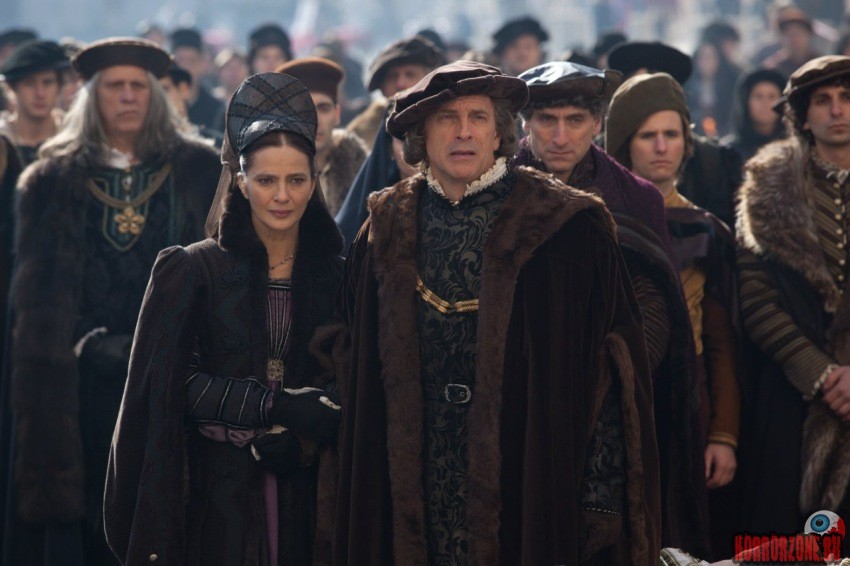 Mirny Lyceum Students
William Shakespeare
ROMEO and JULIET
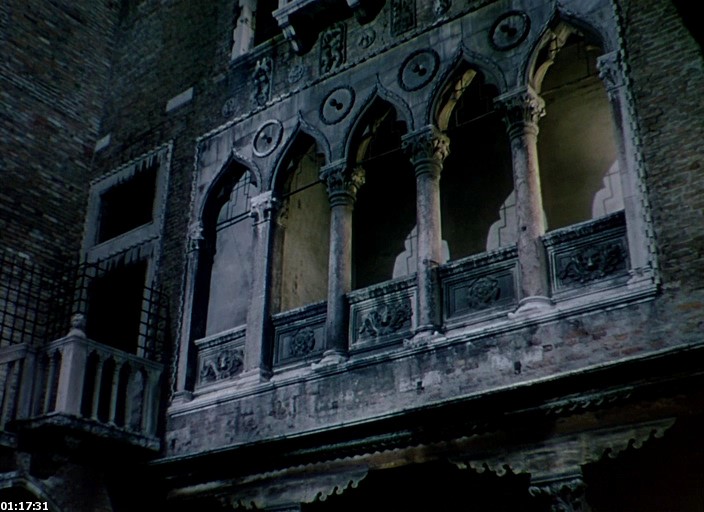 Mirny Lyceum Students
William Shakespeare
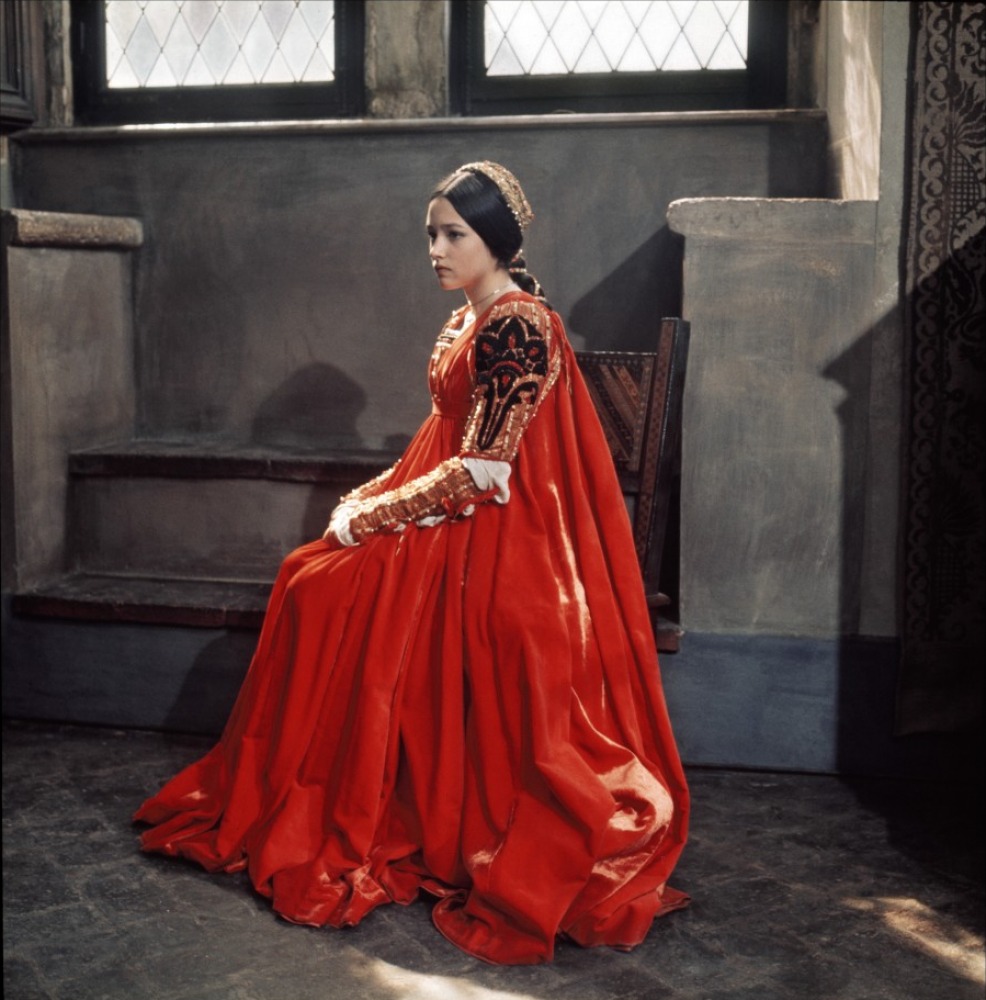 ROMEO and JULIET
Mirny Lyceum Students
William Shakespeare
ROMEO and JULIET
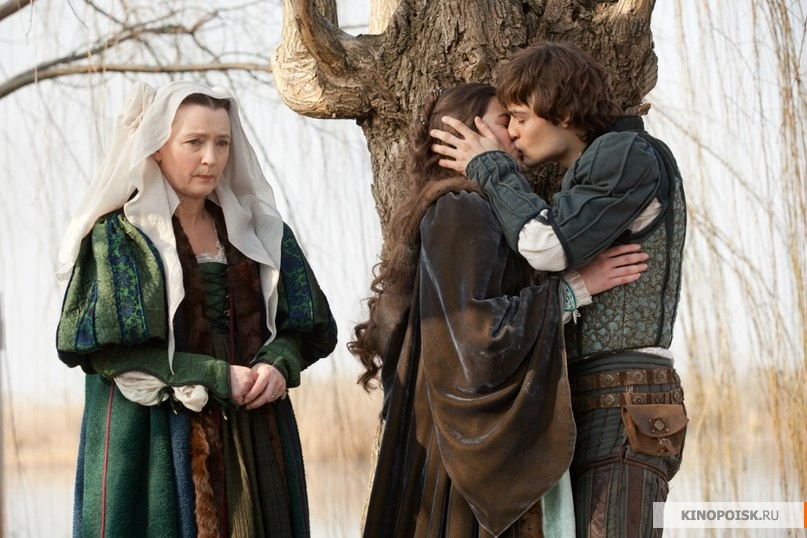 Mirny Lyceum Students
William Shakespeare
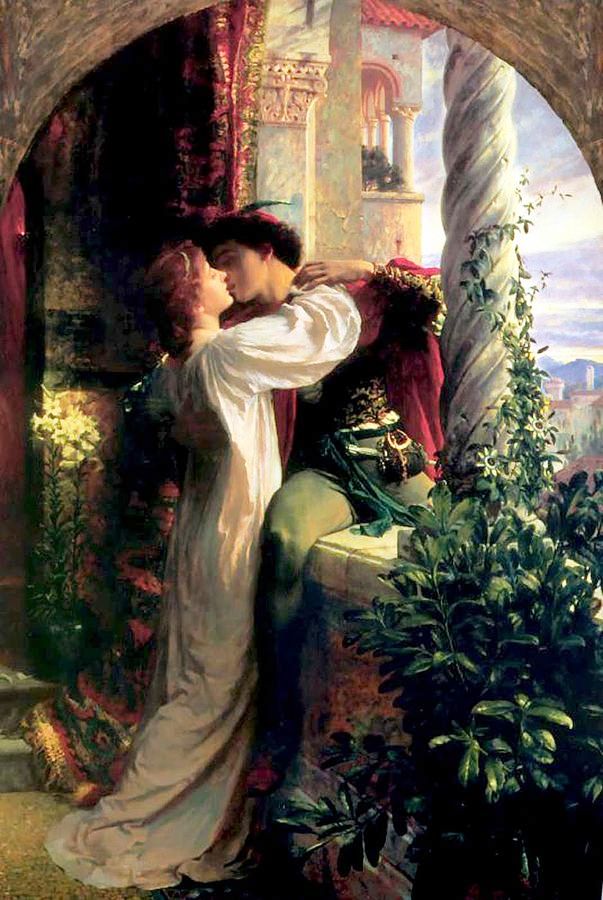 ROMEO and JULIET
Mirny Lyceum Students
William Shakespeare
ROMEO and JULIET
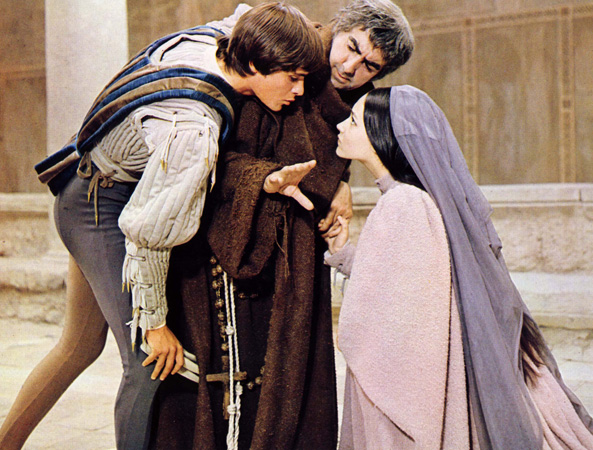 Mirny Lyceum Students
William Shakespeare
ROMEO and JULIET
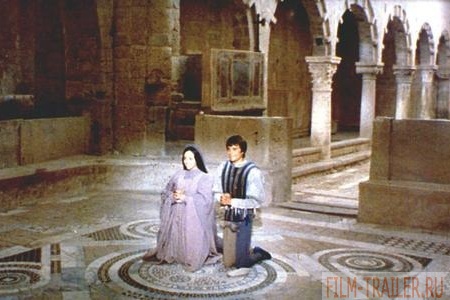 Mirny Lyceum Students
William Shakespeare
ROMEO and JULIET
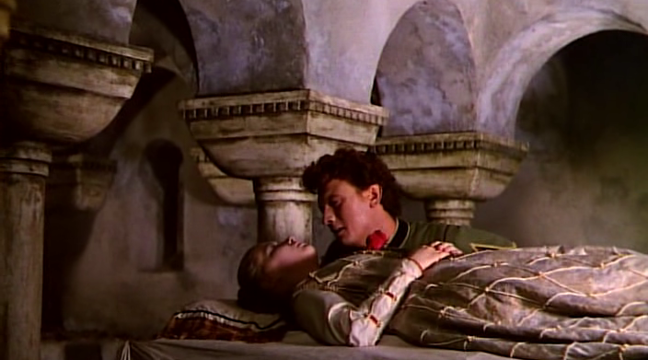 Mirny Lyceum Students
William Shakespeare
ROMEO and JULIET
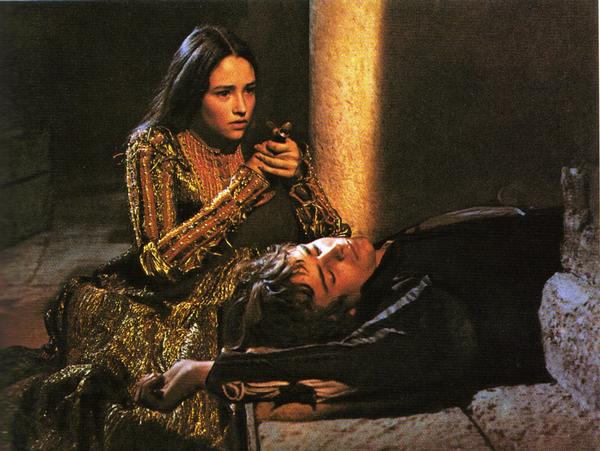 Mirny Lyceum Students
William Shakespeare
ROMEO and JULIET
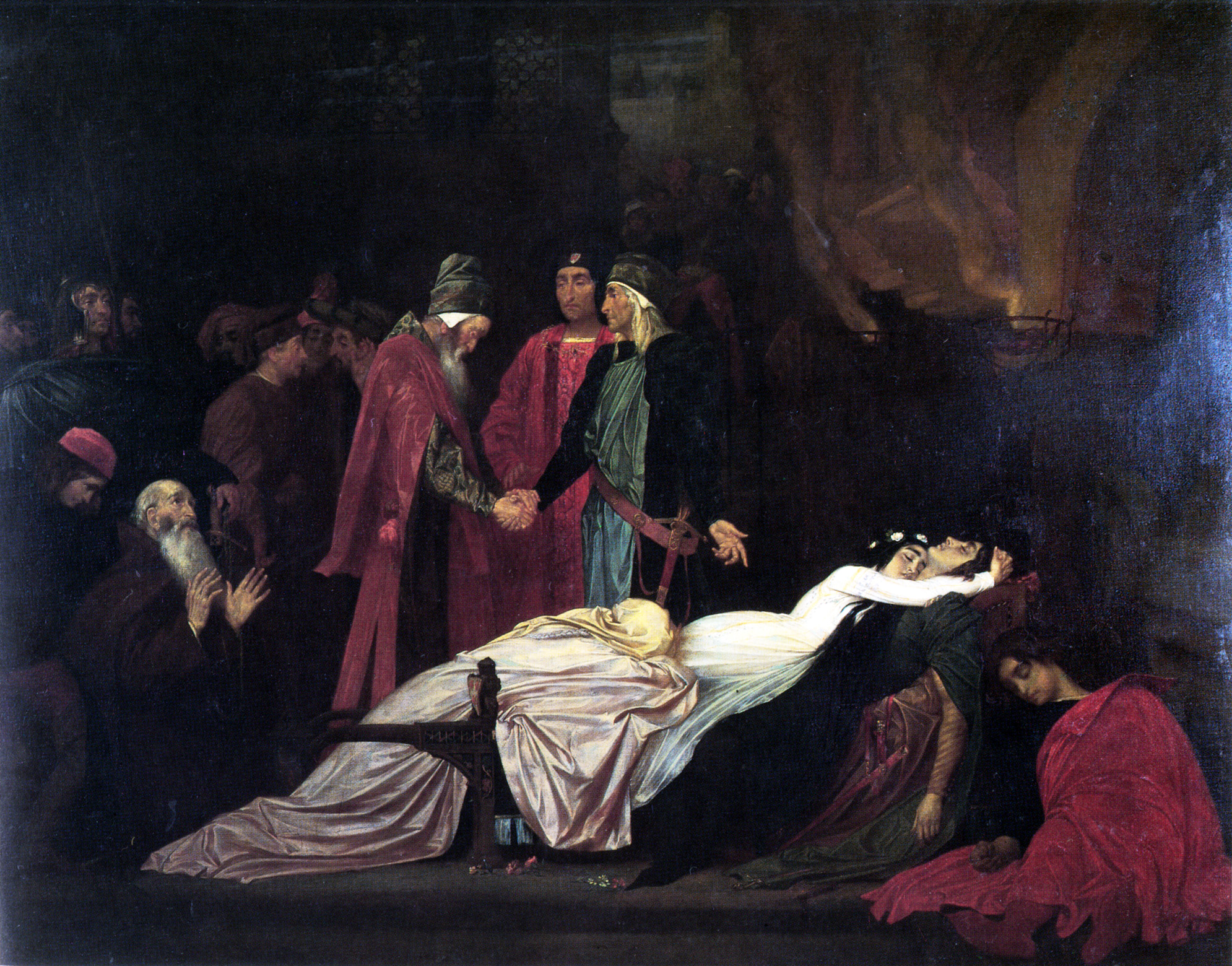 Mirny Lyceum Students
William Shakespeare
ROMEO and JULIET
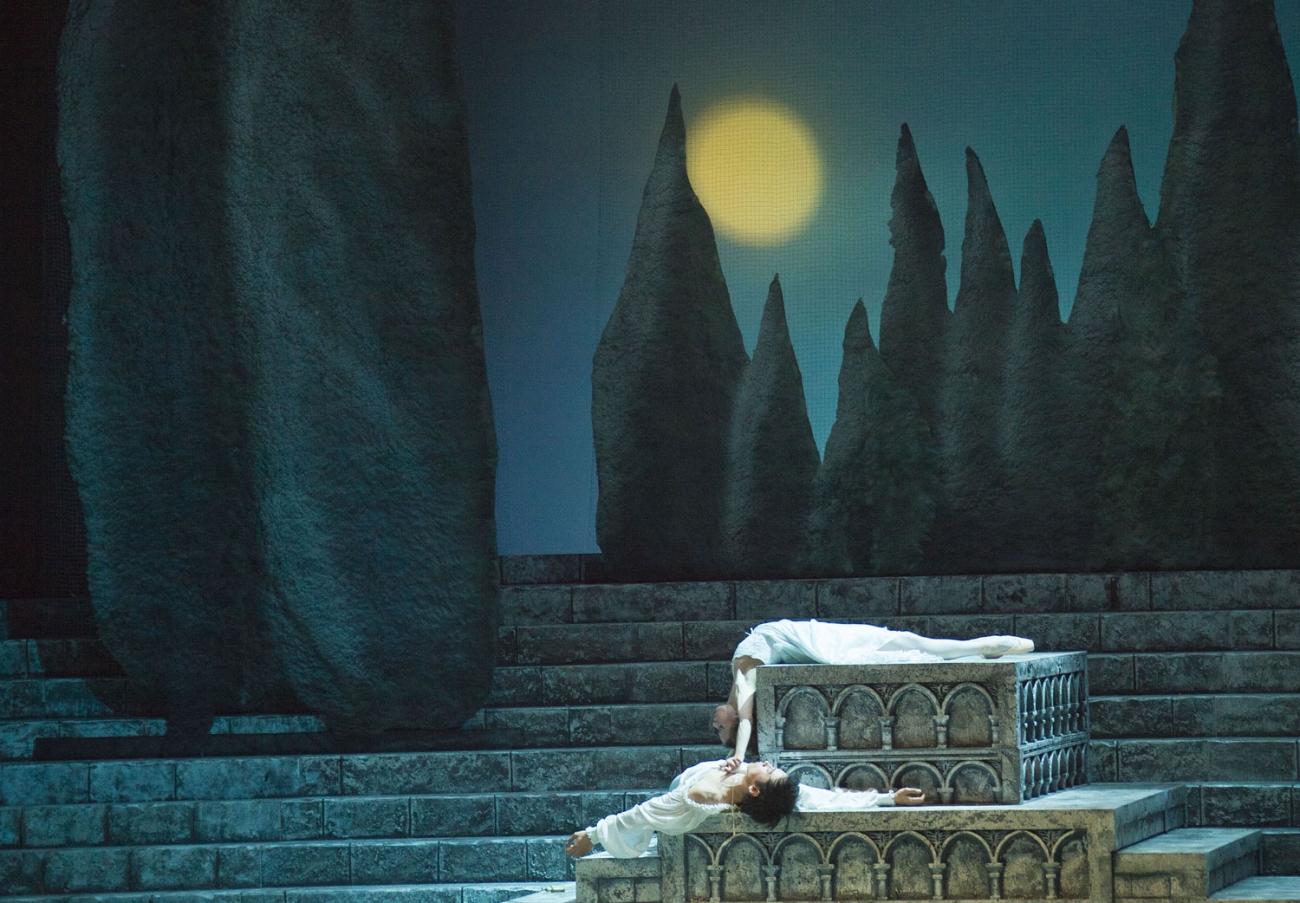 Mirny Lyceum Students